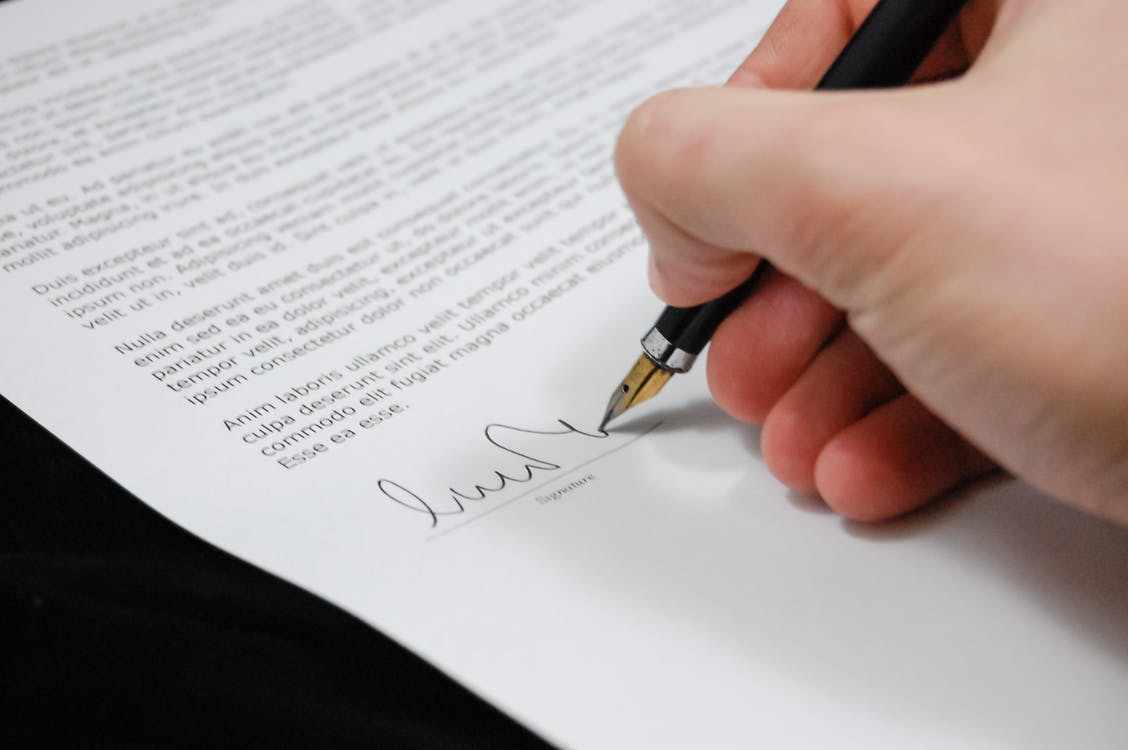 ©
copyright and you.
A Guide for College Music Students
Content provided by the Music Publishers Association of the United States
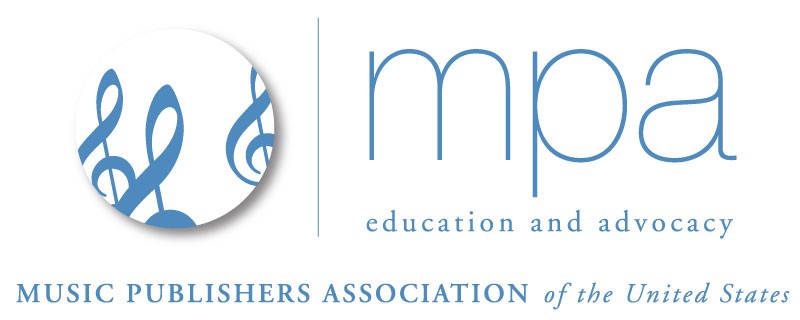 [Speaker Notes: About this presentation:  All material is provided by the MPA.  You may remove slides to fit your needs, but any new information added should be presented as your own, not as MPA information.  Within these presentation notes, numbers are used to  indicate a click to animate the next set of information on the slide.

Presenter Introduction:
I’m here today to talk to you about copyright. As musicians and future music educators you are responsible for upholding copyright law. By the end of our session, you should be armed with information to stay within the law and approach common situations you may face in your future job with the proper care expected of a professional.  Key terms and dates are provided in the resource guide, so you shouldn’t have to capture those during the presentation.]
What you will learn
What is copyright and how does it affect me?
copyright and you.
What do copyright laws allow me to do as an educator?
page
02
Content provided by the Music Publishers Association of the United States
[Speaker Notes: My goal today is to help you know the answers to a couple key questions:

1 - What is copyright and how does it affect me?

2 - And, What do copyright laws allow me to do as an educator?]
This presentation does not constitute legal advice. For legal advice, please consult with an attorney who specializes in copyright law.
disclaimer.
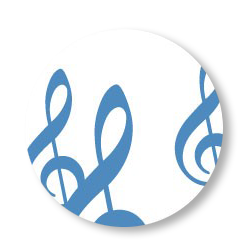 Content provided by the Music Publishers Association of the United States
[Speaker Notes: But first, a disclaimer.  I am not a lawyer, so do not consider this presentation legal advice.  If you need legal advice on a specific situation, you should consult with a copyright attorney.]
what isintellectual property?
Creations of the mind: inventions, literary and artistic works symbols used in commerce
Industrial Property: patents for inventions, trademarks, industrial designs, and geographical indications
Copyright: literary works, films, music, artistic works, and architectural design
Why are intellectual property rights important?
Allows creators to benefit from their own work or investment in a creation
Do rights extend beyond the US?
International property rights protection
Berne Convention for the Protection of Literary and Artistic Works
World Intellectual Property Organization (WIPO)
page
04
Content provided by the Music Publishers Association of the United States
[Speaker Notes: In order to understand copyright, you first need to understand a bit about Intellectual Property.  
1 - Copyright is a form of Intellectual Property.   Intellectual Property refers to creations of the mind.  It includes inventions, literary works, artistic works, and symbols, names, and images used in commerce.  Intellectual property can be divided into two categories: industrial property, which, as you can imagine is used in industry, and includes patents, trademarks, industrial designs, and geographical locations; and copyright, which covers literary works, films, music, artistic works, and architectural designs.  We’ll focus on the copyright category today. 
2 – So why are Intellectual Property rights important?  Intellectual property rights are like any other right of a property owner. Intellectual property rights allow creators and owners to benefit from their own work or investment in creating a work. 
3 - Intellectual Property rights are rooted in national law but exist at the international level as well.  Protection of copyright is not limited to the US. We won’t dig  into the international framework of protection of copyright today although there is some information on this in your resource guide.]
what is copyright?
Copyright laws grant creators protections for their original creations
Exclusive rights include the rights to:
Reproduce copyrighted work (copies, phono records: print, audio and video) 
Distribute copies of the copyrighted work
Perform or display the copyrighted work publicly
Prepare derivative works based on the copyrighted work (arrangements, translations, adaptations, etc.)
Original works of authorship fixed in a tangible medium
US Code, Title 17, Chapter 1, Section 106
US Constitution, Article I, Section 8, Clause 8
page
05
Content provided by the Music Publishers Association of the United States
[Speaker Notes: Let’s look at copyright specifically.  
1 –Copyright laws grant authors, artists, and other creators limited protection for their original creations.  
2 – In the US, the exclusive rights of the copyright holder are set forth in the U.S. Code Title 17. Organizations such as the Music Publishers’ Association and the  National Association for Music Education provide guidelines you may find useful in interpreting the Code.  These resources are provided in your guide. 
3 – So let’s look at the law.  The exclusive rights granted to a copyright owner under US law include the rights to:
Reproduce the copyrighted work in copies or phonorecords (including print, audio and video)
Distribute copies of the copyrighted work to the public by sale or other transfer of ownership or by rental, lease or lending
Perform or display the copyrighted work publicly
Prepare derivative works based on the copyrighted work (arrangements, translations, adaptations, etc.)
4 - So what is protected?  Copyright protection subsists in original works of authorship fixed in a tangible medium of expression.  
5 - Is this a new law?  Not at all!  In the US, copyright protection originates from Article 1 of the Constitution passed in 1787.  It states: [Congress shall have power] “To promote the progress of science and useful arts, by securing for limited times to authors and inventors the exclusive right to their respective writings and discoveries.”]
why can’t I do everything I want?
YOU
YOU
YOU
Have a wonderful idea…something special you’ve thought of.
Spend hours, days, weeks, months, years learning your craft and getting your idea working.
Work hard to distribute it – and finally begin seeing the fruits of your labor.
Would you share your money with someone who did nothing to help?
page
06
Content provided by the Music Publishers Association of the United States
[Speaker Notes: You may be asking yourself, Why can’t I do anything I want in the educational setting?”

In short, you have a responsibility to know the nature and laws around the copyrighted music and materials you use, especially in an educational setting. As a professional musician and mentor to your students, you will influence young people in your community.
Put yourself in the shoes of a person who creates something new:
1 – You’ve created something innovative or new,  and the rest of the world will hopefully benefit from it.  
2 – You put in hours of work making your idea a reality after years of honing your skills to create the new thing. Maybe you created it alone, or maybe you collaborated with a team of people.  
3 - In order for society to reap the benefits of your creative work, you’d like to make sure you have an incentive for producing, sharing, promoting or distributing your work.  Most creators of new things realize that once the pencil is put down – there is often much more work required to make it available to people.  
4 - Would you allow someone to “take” your work and claim it as their own?  Or use it without your permission?  No – that wouldn’t make sense.  Only the creators of the work can claim it as their own and grant rights for its use. And yet, in the world of copyright, there are individuals who take advantage, or, legally speaking, infringe on the rights of creators, sometimes without even knowing it.  But, not knowing the law is not a valid defense to breaking it.]
print copies:what you CAN do in the educational context
Obtain a properly acquired copy for every person using the material
Ask permission for ALL other copies!
Must contain notice of copyright!
Emergency copying for an imminent performance when purchased copies are not available. Must be replaced with purchased copies ASAP!
Excerpts of a work for academic purposes other than performances
Cannot comprise the whole work
Cannot constitute a “performable unit”
One copy per pupil
Simplify purchased printed copies as long as the fundamental character of work remains intact
page
07
Content provided by the Music Publishers Association of the United States
[Speaker Notes: Let’s take a look at what you MUST do with copyrighted works in the educational context:
1.  For sheet music, you must have a properly acquired copy for every person using the material.  The law applies to both physically printed versions and digital versions. They may be purchased or rented, or copied with the rights holder’s permission. 
2 - Copies can only be made with the permission of the copyright owner or publisher, even if a work is out of print, and each copy must contain the notice of copyright.  So, make sure you have permission if you need copies. 

What CAN you do in an educational context?
3 – You can make emergency copies for an imminent performance, but you must replace the emergency copy with purchased copies as soon as possible and destroy the copy. 
4 - For other academic purposes, such as studying a score in music class, one copy per student of an excerpt of a work may be made, provided that the excerpt does not constitute a performable unit such as a section, movement or aria from a larger work. There is a myth that copying less than 10% of the work is ok, but this was rejected by in the 11th Circuit Court of Appeals in 2014 in the Cambridge University Press v. Patton case where several publishers filed suit against Georgia State University for potential copyright infringement. 
5 – You are allowed to simplify the music in printed copies which have been purchased.  The edits or simplifications may occur as long as the fundamental character of the work is not distorted. If there are lyrics, you cannot alter them nor may you add lyrics to a work if none exist.]
does US copyright law applyto all music?
No - public domain
how do I find out?
Works registered for copyright or published before 1923
1978-Present: http://cocatalog.loc.gov
Pre-1978: Copyright Record Reading Room
Public Domain Info: http://www.pdinfo.com*

Note:  The US Copyright Office at the Library of Congress is the only official legally recognized authority.
Yes - protected works
In US, works registered for copyright or published from 1923-1977 are generally protected 95 years from the date of copyright
After 1977: life of (last living) author + 70 years
page
08
Content provided by the Music Publishers Association of the United States
[Speaker Notes: Does copyright law apply to all music?  No. Not all music has the same copyright requirements, and its your job as a music professional to know the difference. The dates we cover here are in your guide so you can refer to them.

1 – Not all music is under copyright in the US. Some works, such as those registered for copyright or published before 1923 are in the Public Domain and are not under copyright protection. Works registered for copyright or published between 1923-1977 are generally protected in the US for a term of 95 years from the date copyright was secured (that is, the earlier of registration or publication with notice.) Works created after 1977 are generally protected in the US for a term that endures for the life of the last author to die, plus 70 years. 

2 - How do you find out if a piece is copyrighted, or if it is under public domain?  
-Start by reading the copyright notice on the music.  That will often give you the information you need.  For works registered since 1978, the U.S. Copyright Office has a link to search for registered works. For works published before 1978, you can visit the Copyright Record Reading Room on the 4th floor of the James Madison building at the Library of Congress in D.C.  There are also a handful of websites with search engines such as publicdomaininfo.com, however, the US Copyright Office at the Library of Congress is the only official legally recognized authority of copyright.]
how long doescopyright last?
A published arrangement based on a public domain source material is protected by copyright
page
09
Content provided by the Music Publishers Association of the United States
[Speaker Notes: Copyright does not last forever, but you need to be clear what is actually being considered.  

For instance, an arranger publishes a work based on a work that is in the public domain.   The published arrangement is likely protected by copyright, even if the source material for the composition is in the public domain. 

For example, John Phillip Sousa’s “Washington Post March” was written in 1889 and is in the public domain.  Frederick Fennell published an arrangement of Sousa’s march in 1983, so it is likely Fennell’s edition is protected by US Copyright law.]
think before youupload or share!
Think before you upload or share!
Every time you make a COPY of something you didn’t create, you may be stealing from the person who did!

It’s also against the law, and as such, there are implications that come with that.
What should you be worried about?
page
10
Content provided by the Music Publishers Association of the United States
[Speaker Notes: It can be easy to copy and share musical works illegally.  As teachers, educators, and musicians, you have to be vigilant to make sure your actions don’t have a negative impact by infringing on copyright.

You need to think before you upload or share any copyrighted content.

1 -Making a “Copy” happens in different forms such as a photocopy, passing files digitally through file share sites or other means, such as taking a picture of music, sharing files without permission of the copyright owner, etc.  

2 - Let’s consider what can happen if you do infringe on copyright law.]
potentialconsequences
cease and desist letters
injunctions
statutory damages and fines
prison time
financial restitution
Case by case
$200 - $250,000 for each work infringed
Up to 5 years (for even one infringement)
Repeat offenders: additional 10 years
page
11
Content provided by the Music Publishers Association of the United States
[Speaker Notes: According to Purdue University’s Legal Assessment on Copyright Law, consequences of copyright infringement may include:
1 –Receiving a Cease and Desist Letter from the copyright owner requesting the alleged activity is stopped immediately.
2- Copyright owners may bring civil suit against infringers for infringement of copyright under federal law with two likely outcomes, the first of which is an injunction. An injunction is an official court order to stop conducting infringing acts, including reproducing or distributing copyrighted materials. Failure to comply with an injunction can result in the arrest of copyright violators, as well as additional charges for contempt of court. The second possible outcome is a court order stating financial restitution be paid by the infringer to the copyright owner.
3 - The amount  financial restitution or “damages” that can be awarded for copyright infringement depends on the value of the loss or harm suffered by the copyright owner whose work was infringed and the profits reaped by the infringer. If a copyright infringer’s actions cause a copyright holder to lose a significant amount of income or suffer a damaged reputation, the amount of restitution can add up quickly. In addition,  those who lose a court case are often responsible for paying court costs and attorney’s fees. These expenses can add up over time in drawn-out court battles, increasing a copyright infringer’s financial burden if the case is lost.
4 –  In addition to actual damages, in cases where an infringer acted willfully, the courts may impose substantial monetary penalties in the form of statutory damages or criminal fines.  In the case of statutory damages, the court may increase its award of civil damages up to $150,000.  With respect to criminal liability for copyright infringement, courts determine fines based on the value of items in question. Cases dealing with counterfeited or unlawfully reproduced materials valued at $2,000 or more are viewed as more serious than violations involving illegal materials with a value less than $2,000. In either case, defendants can be charged fines up to $250,000 for each offense committed.
5 - Prison Time:  The U.S. government takes certain types of copyright infringement seriously enough to impose prison time on first-time and repeat offenders. According to the U.S. Department of Justice, first-time offenders can serve up to five years in prison, while repeat violators can face an additional 10 years.]
otherramifications
loss of job
Producers, writers, artists
DJs, musicians, code writers
Teachers, instructors – ANYONE!
Am I cheating someone out of money?
Content provided by the Music Publishers Association of the United States
[Speaker Notes: You may be saying to yourself, “Sure, I could see some big company being prosecuted for copyright violations, but little old me, in my school, I can’t do any damage.”

1 - What you have to remember is that you are not acting alone.  You as an employee represent your employer, the school,  technology firm, professional music organization, media or entertainment company or venue where you are employed. 

Protecting yourself is critical when it comes to your career. Producers, DJs, musicians, and of course teachers – could all be at fault for copyright infringement. It’s best to protect your career by always, at all time being on the legal side of copyright.  NO employer wants to face legal action because of the actions of an employee.  Schools have gone to court over copyright.  Teachers have lost jobs.  Fines have been paid.  

2- As a music professional your employer expects you to uphold laws around the work you do!  Always ask yourself, “Am I cheating someone out of money?”  If the answer is yes, than you are probably infringing under the copyright law and need to take appropriate and responsible action.]
fair usefactors
U.S. Code, Title 17, Chapter 1, Section 107
University of Texas
Cornell University
Stanford University
nature of the 
copyrighted work
purpose and character 
of the use
03
01
Factual? Fictional? Published?
Commercial? Educational? Personal?
amount and substantiality of the portion used in relation to the copyrighted work as a whole
effect of the use upon the potential market for or value of the copyrighted work
02
04
page
13
Content provided by the Music Publishers Association of the United States
[Speaker Notes: So how do you stay on the right side of the law with music education and still use music to educate students?  First, you’ll need to know what Fair Use is.
While copyright law grants authors certain exclusive rights to use of their works, it also places important limitations on those rights, such as Fair Use.  “Fair Use” is a legal concept which means that an unauthorized use of a copyrighted work which would otherwise be an infringement of copyright will not be considered infringement because it is a use to which the copyright owner should not object, either because the use does not impair the economic or artistic value of the work, or because it is one of overriding social value.  The law suggests that certain limited uses of a copyrighted work for purposes such as criticism, news reporting, teaching, scholarship, and research may be “fair uses.”  However, this does not mean that, a teacher is free to copy anything he wants for classroom use.
There are four factors used by judges to determine whether a use is “fair.”  
First is the purpose and character of the use. Is the use of a commercial nature or is for nonprofit educational purposes?  More transformative uses (such as news reporting) will weigh in favor of finding of fair use.   
A second factor is the amount and substantiality of the portion used in relation to the copyrighted work as a whole (Is it long or short in length? Are you copying the entire work, as you might with an image, or just part as you might with a long novel?)  There is no definitive numeric value on “amount”, so it is a myth that “using 30 seconds or less is fine”. 
The third factor considers the nature of the copyrighted work. Is the work is factual or highly creative? The more creative the nature of the work, the less likely to support a finding of fair use. 
The fourth factor, and perhaps the most critical, is the effect of the use upon the potential market for, or value of, the copyrighted work.  Ask yourself, “if this kind of use were widespread, what effect would it have on the market for the original?” Copying or sharing music for performance eliminates the need for the performer to make a purchase impacts the market for that work.  Including a few measures of a complete work in materials for theory study on the other hand, likely does not have any effect upon the potential market for or value of the work, unless there is a legitimate licensing mechanism in place that allows copyright owners to monetize such uses.  You need to know and understand this difference.]
permissible uses
Emergency copying

Copying excerpts for academic purposes

Small edits on a purchased copy for practicality

Recordings for rehearsal or evaluation purposes
[Speaker Notes: So let’s firm up again what IS permissible under copyright law:

1 - Emergency copying
2 - Copying excerpts for academic purposes 
3 - Small edits on a purchased copy for practicality
4 - Recordings for rehearsal or evaluation purposes]
physical copies:what you CAN’T do
Copying to avoid purchase
Copying music for any kind of performance, with the following emergency exception:
You may make a copy of a lost part in an emergency, if it is replaced with a purchased part in due course
Copying to create, replace, or substitute for anthologies, compilations or collections
Copying of or from works intended to be consumable in the course of study or teaching, such as workbooks
Charging customers beyond the actual cost involved in making copies as permitted
page
15
Content provided by the Music Publishers Association of the United States
[Speaker Notes: 1 –By now your should understand that copying without the permission of the copyright owner to avoid purchasing music, regardless of the purpose, is illegal.  I discussed the exceptions such as the emergency clause in the previous slide, but remember that a substitute copy must be purchased.
  
2 –Read through the final three points on the slide. [pause while read]  The main question that you have to ask yourself when dealing with fair use and the related exceptions is, “Am I cheating someone out of money?”]
When in doubt, ask permission!
Don’t take more of someone else’s work than you would be happy for them to take of yours

“Is this fair?”

“Am I cheating someone out of money?”
fair use summary.
[Speaker Notes: As a general rule, don’t take more of someone else’s work than you would be happy for them to take of yours. 

If you are uncertain about what to do in a copyright situation, ask yourself: “Is this fair to the composer, the publisher, and to me?” and “Am I cheating someone out of money?”

When in doubt, ask permission!]
audio recordings:can I make them?
“That sounds so good, I want you all to hear it!”
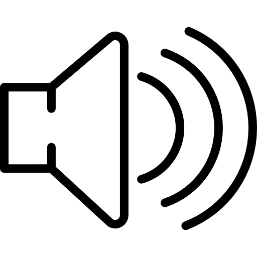 mechanical license
you get one…
Allows you to record and distribute songs

Anytime you plan to record a work, whether published or arranged, and distribute it

To obtain one, you can negotiate with the publisher directly, or choose indirect means (HFA)
Copyright law allows educators to make one recording for reference and/or study

But, if you want to distribute the recording, even to your students, you’ll need…
page
17
Content provided by the Music Publishers Association of the United States
[Speaker Notes: Let’s take a look at laws around audio recordings:  
1 - Copyright law allows educators to make one recording for reference or study purposes.  One.  

2- If you are making more than one 1 copy of a recording, you need a mechanical license. A mechanical license grants the right to reproduce and distribute copyrighted musical compositions (songs) on CDs, records, tapes, ringtones, permanent digital downloads, interactive streams and other digital configurations supporting various business models. This includes locker-based music services and bundled music offerings. 
If you want to record and distribute a song that you don’t own or control, or if your business requires the distribution of music that was written by others, you need to obtain a mechanical license. 

It’s important to note that distributing recordings to your students – even for free – is not allowed without a mechanical license. This includes CDs, or other physical recording, or downloads of music files. The good news is that mechanical rights are not expensive and can be had quite easily from the publisher or the Harry Fox Agency.  See your guide for these resources.]
arrangingpieces
arrangements for recordings
music educator use
derivative work
An arrangement of a copyrighted piece is called a “Derivative Work”

You MUST contact the publisher to obtain a “direct license” to make a derivative work – ASCAP, BMI, SESAC, MPA, etc.
Music teachers can edit or simplify purchased, PRINTED copies, provided that the fundamental character of the work is not distorted or the lyrics, if any, are not altered or lyrics added if non exist.
A mechanical license is needed for the recording, but no additional license is required for arranging the work to be recorded if the fundamental character of the work is in tact

If performed in front of a live audience, a performance license is needed

If arrangement is written down and/or distributed – a direct license is needed
page
18
Content provided by the Music Publishers Association of the United States
[Speaker Notes: Now let’s shift to look at arranging music from a copyright perspective.   

1 -The technical term for an arrangement is a “Derivative Work”, because your arrangement is truly derived from another work. If it is based on a copyrighted work, you require a direct license from the copyright owner or rights holder authorizing you to prepare the arrangement. The MPA website offers a helpful template to use for requesting permission from a publisher to arrange a piece of music.
2 – Keep in mind, as we’ve already discussed, if music educators are looking to simplify a part based on the needs of their students, you may edit or simplify purchased, PRINTED copies, provided that the fundamental characters of the work is not distorted or lyrics, if any, are not altered or lyrics added if non exist.  In this case, the amount you can change is subject to interpretation, but generally speaking, if the changes are within these parameters and made  for educational purposes only, the use is permissible.
For example, changing a few notes in a tenor line of a purchased choral piece on the printed version you purchased because your students cannot reach the high notes is acceptable, while arranging a complete work for a young band, based on a work originally composed for older bands would require a direct license.
3 – There is an exception that applies to creating an arrangement for purposes of recording a work, pursuant to a mechanical license. The mechanical license allows you to create and distribute a recording of a musical work after its initial release in exchange for a license fee set by statute, or law. A mechanical license is needed for the recording, but no additional license is required for arranging the work to be recorded if the fundamental character of the work is in tact.  However, if the arrangement is performed in front of a live audience, a performance license is needed.  If the arrangement is written down and/or distributed – a direct license is needed. needed]
Performing rights& licensing organizations
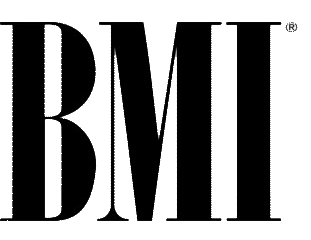 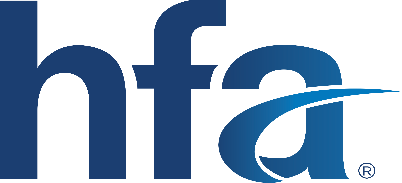 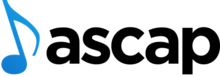 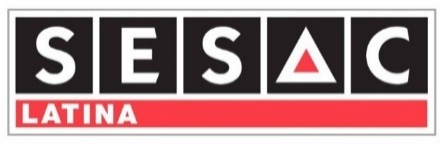 ASCAP
SESAC
Harry Fox Agency
BMI
Mechanical 
Licensing 
Agent
Performing Rights Organizations
Cost: By Song or Blanket
page
19
Content provided by the Music Publishers Association of the United States
[Speaker Notes: Let’s talk a bit more about performance rights and licensing.  
Buying sheet music does not grant the purchaser the right to perform it publicly. The good news is that in most cases the performance of music in educational settings constitutes Fair Use, so it’s not something teachers need to worry about in the course of their day to day teaching activities.

A Performance license is needed if you are performing outside of the “educational setting.”  This includes performing at the mall, or a marching band halftime show.  Often, the venue will have blanket performance licenses in place with each of the performing rights societies which aggregate rights on behalf of authors and music publishers for purposes of licensing performance venues. (ASCAP, BMI and SESAC in the US)  It is your responsibility to confirm the necessary performance licenses are in place prior to organizing a performance at a given venue.  Organizations who promote large events such as Choral Festivals or Marching Band Cavalcades should be the responsible party for acquiring the necessary licenses, and while they would likely be the initial target of any lawsuit, the performing organizations (for example, the choirs or marching bands participating in the events) would not be immune from liability in the event the rights are not secured.  Make sure that the organization, host or venue has the proper license.  Performances sponsored by NAfME are covered through a blanket agreement with ASCAP and BMI.

Each of these (PROs) performances rights organizations have resources on their websites to search titles to see if they are licensed under the authority  of the PROs, and each allows you to apply for licenses to perform the works they represent.  The cost to obtain these licenses is either by song or through a blanket license, and the good news is that it costs only a few cents per song.  These licenses only grant the right to put on “nondramatic” performances of copyrighted works in their respective repertories.]
MPAa resource for direct licensing
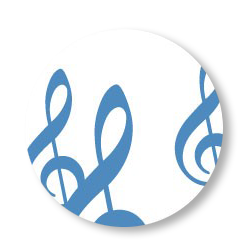 Music
Publishers Association
Direct Licensing Resource
page
20
Content provided by the Music Publishers Association of the United States
[Speaker Notes: If you require a direct license to create an arrangement and don’t know who the publisher or copyright holder of a work is, or how to contact them, MPA.org has a large directory of publishers on their website that may help you locate the publisher directly.  You’ll find links to these resources in your guide.]
performance licenses for dramatico-musical works
Musicals, musical reviews, operas, ballets, etc.
Helpful Links
http://www.musicals101.com/alphinde.htm 
http://broadwaymusicalhome.com/production-rights.htm
http://www.mtishows.com
page
21
Content provided by the Music Publishers Association of the United States
[Speaker Notes: I mentioned the PRO’s do not license the right to perform dramatico-musical works or to make other dramatic performances of musical works, such as musicals, musical reviews, operas, ballets, etc.  These rights are licensed from the copyright owner, either directly or through a licensing agent and here are some helpful links with more information on how to go about obtaining these types of licenses.]
video recordings:can I make them?
“That was such a good performance, you have to see it…”
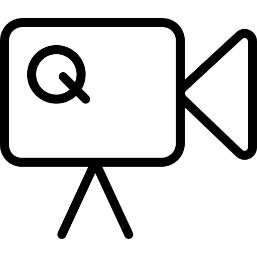 synchronization license
what about live streaming?
Same principles as a mechanical license, but now involving video

In this case, you do not get one. Any video is subject to needing a sync license

This applies to concerts, musicals, or ANY performance of a work (think of the possibilities)
Live streaming = Public Performance

Public performances require performance licenses 

Again, this applies to concerts, musicals, or ANY performance of work
Ask yourself 
“What licenses do I need so far?”
page
22
Content provided by the Music Publishers Association of the United States
[Speaker Notes: And what about Video?

1 -A mechanical license does not include use of a song in a video. Video use requires a synchronization license (sync license) which you must obtain by contacting the publisher directly. 

Unlike the audio recordings, with video, you DO NOT get to make one reference recording of any kind, even for educational purposes. However, some organizations offer Synchronization licenses which permit an individual to make a video recording of their group’s performance – such as a Choir competition, or a marching band festival – for reference or study, but these uses must first be cleared and permitted (with the proper credentials) by the festival’s staff prior to the beginning of the event. Otherwise, all other videotaping is prohibited

2 –Note also that livestreaming is a public performance, and as you can see here, with the proper Performance Licenses in place, that is okay. Many universities have recently started livestreaming their on-campus concert and is permissible under blanket licenses from PROs.   

Note that some audio only interactive streaming gives the user the ability to control what they are hearing. This type of interactive streaming requires a mechanical license.]
and rememberinternet = distribution
page
023
Content provided by the Music Publishers Association of the United States
[Speaker Notes: Many individuals have questions about internet distribution and being able to post something on the internet that they themselves have recorded. Well, knowing what we’ve learned so far, you have to think about what you just said – Taking something YOU have recorded and posting it publicly for the world to see. In this case, when you made the recording, was it of something that was copyrighted?  If so, do you have the proper license to possess and distribute that recording? You must or don’t do it.]
remember:internet = distribution
“Where did you find that?”
“…the internet.”
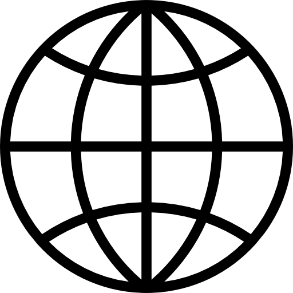 internet distribution
what about YouTube?
If it’s audio only – still need a Mechanical License

If it’s audio AND video – still need a Synchronization License
The same rules above apply – period.

Many music publishers have licenses with YouTube, so if posted by someone without  a license, the owner can ask it to be taken down

If that happens, YouTube will remove it and inform the poster
Think about how much is posted without licenses…
page
024
Content provided by the Music Publishers Association of the United States
[Speaker Notes: It’s important the person, or entity, you are receiving permission from is explicitly aware of the purposes of your recording and distribution. This will impact their decision, and ultimately will help protect you against liability from any infringement. Be clear about how many, for what purpose, and how your recording will be distributed throughout all portions of the contracting process and make sure all the details are accurately addressed in the final agreement.

1- Remember that posting something on the Internet is still considered Distribution. Period. All the licensing requirements for each performance and recording still applies on the internet, and should be requested in the ways we’ve discussed previously.

2 - YouTube is its own entity, where many individuals believe it is OK to post something to THEIR page (which they ‘own’).  This is simply not the case. The same rules still apply.  To help prevent unlawful posting, Youtube has multiple licenses with many different publishers for their media. Therefore, if someone (like you) were to post a recording, or video, that contained any sort of media copyrighted by another entity without that person’s expressed, written consent, YouTube will likely send you a cease and desist letter and take the video down. When this happens, you will most often NOT be prosecuted, but repeat offenders may suffer some of the consequences we touched on earlier. In essence, the Internet, while valuable in sharing information and ideas, should be treated with care and caution when you are dealing with another person’s property.]
what are some of thecosts?
Mechanical reproductions – creating/distributing physical copies or digital downloads of a recording
$0.091 per song (under 5 minutes)
$0.0175 per minute per song (over 5 minutes)
$16.00 handling fee per order
Practice tracks for one 3-minute song for a 100-voice choir
$9.10
Performance
ASCAP/BMI/SESAC – by song or blanket
Synchronizing a Song in an Audiovisual Work or Creating an Arrangement
Rates set by copyright holder
page
025
Content provided by the Music Publishers Association of the United States
[Speaker Notes: Let’s look at the costs for licensing:
  (pause while they read slide)]
Permission and Licensing at a Glance
page
026
[Speaker Notes: Note that direct means you need to go directly to the rights holder or their representative for permission to be obtained.]
getting permission summary
©
Read the copyright notice
Contact the copyright holder or publisher
page
027
Content provided by the Music Publishers Association of the United States
[Speaker Notes: In summary, you  need to be aware of what you are and are not allowed to do under the law and further educate yourself by reading the copyright notice on the music you purchase and understanding the copyright law.  
If you are unsure, contact the copyright holder or publisher, or an intellectual property attorney.  See your guide for more resources about getting permission.]
YES
violation of copyright or fair use?
Congratulations! You just got your first teaching job as a middle school choir director. As you explore your music library, you find part of your library is made of copied music. You don’t have the budget to fund the purchase of all the originals.
Are you now in violation of copyright?
Content provided by the Music Publishers Association of the United States
[Speaker Notes: Let’s look at some real-world scenarios you may encounter in your teaching career.  Do you know what to do?  

[For each of these slides, read the scenario aloud, click for the question, let the class vote thumbs up or down, then display the answer)  Explanations follow:

Having copies in your music library is a copyright violation.  Immediately dispose of all copies in the library.  Purchase new music with whatever your budget will allow, or seize the opportunity to get creative with arrangements of music in the public domain.  (Remember, arranging copyrighted music requires a derivative license).]
YES
violation of copyright or fair use?
As an orchestra director, you have enough original copies on file for every student in your ensemble, but do not want your students to damage or lose the music. You distribute copies of the originals to the entire class so that they can write rehearsal markings on them. Each copy is marked with a stamp saying “original on file-- destroy when done,” and you collect and dispose of these copies at the end of the school year.
Is this a violation of copyright?
Content provided by the Music Publishers Association of the United States
[Speaker Notes: [Read]

Though a common misconception, and very convenient, this is NOT permissible, as is violates the rights of a copyright holder.  Even though the teacher could try to argue that he copied the music for educational purposes, he overlooked the clause that “the number of printed copies shall not exceed one per pupil.”  If you don’t want your students to damage copies of music, remind them of the cost to purchase replacements, and uphold an environment of treating the music with respect (not ripping/folding it, only writing in pencil, folder checks, etc)]
violation of copyright or fair use?
NO
Your band participates in an adjudicated festival, and the rules of the festival require each of the judges to have a copy of each score.
Can you make photocopies for the judges?
Content provided by the Music Publishers Association of the United States
[Speaker Notes: [Read]

You must purchase additional copies of the scores, no questions asked.  (And ask for them back afterwards)  A teacher is allowed to make one additional copy to use for score study, but they cannot share that copy with anyone else, or use it to perform.

Some organizations, however, are able to provide what are called “Proof of Purchase” Letters, sometimes referred to as “Score Letters”, which under industry-wide accepted practice, enable the director to make photocopies of the score in an emergency situation for performance/adjudication, given that you have purchased them and the copies will be destroyed and replaced by the authentic scores once they arrive. However, some festivals and adjudicators will still not allow this, so it is best to order your scores in advance.]
YES, BUT
violation of copyright or fair use?
A student accidentally snaps a CD-ROM in half that the teacher really needs for her next class. You as the teacher decide to make a back-up copy of all your crucial disks so this never happens again.
Is this permissible?
Content provided by the Music Publishers Association of the United States
[Speaker Notes: [Read]

This may be allowed if done by a library, in accordance with the legal guidelines governing the creation of archival copies and the use thereof if originals are unavailable.]
NO
violation of copyright or fair use?
A school has a site license for Sibelius 4, a music notation software product. As the teacher, you buy five copies of Sibelius 7, because it has more instruments and install those on five workstations in the computer lab. But now when students at these workstations create a project and bring it back to their classrooms, the computers (running Sibelius 4) won’t read the work. To solve this, you install Sibelius 7 on all machines without purchasing extra copies.
Is this permissible?
Content provided by the Music Publishers Association of the United States
[Speaker Notes: [Read]

No!  Remember to ask yourself “am I cheating someone out of money?” and in this case, the teacher is downloading more copies of the software than what he or she paid for, which is definitely illegal.]
YES
violation of copyright or fair use?
The football and cheerleading coaches tell you that their kids get really pumped whenever they hear the Bastille song, “Pompeii.” The copyrighted arrangement you purchased is nice, but is difficult for some of your students, and you don’t have all the instrumentation to fill out the entire sound.
Are you allowed to simplify the parts to help your band sound good?
Content provided by the Music Publishers Association of the United States
[Speaker Notes: [Read]

As long as you have purchased the music, and the fundamental character of the work is not distorted, you have the right to simplify the song to fit the needs of your ensemble for educational purposes.  Use your discretion on this one, as it can be open to multiple interpretations. When in doubt, ask permission.]
violation of copyright or fair use?
YES,
BUT…
You find that your students are struggling with a piece by Wagner during full ensemble rehearsal. You ascertain it is because they don’t know how their individual parts are supposed to sound with the full ensemble. In addition to creating Sibelius reference recordings, you also include a professional recording of the piece on a CD you give them for use at home.
Is there any violation of copyright law here?
Content provided by the Music Publishers Association of the United States
[Speaker Notes: [Read]

In order to create and/or reproduce recordings, the teacher must first acquire a mechanical license from both the publisher of the Wagner piece (either through a mechanical licensing agent such as HFA or directly) as well as a license to reproduce the sound recording from the record label that released the CD.]
YES
violation of copyright or fair use?
An up-and-coming music ensemble wants to arrange a set of Bach chorales for their unique instrumentation of oboe, viola, trombone, and bass guitar.
Can they legally create an arrangement, perform it, and post the recording on YouTube?
Content provided by the Music Publishers Association of the United States
[Speaker Notes: [Read]

Yes!  All of the above!  Johann Sebastian died in 1750, so his works are in the public domain and can be arranged, performed, recorded, and distributed.]
MAYBE
violation of copyright or fair use?
You give your high school theory students an assignment to arrange a pop tune for the instrumentation makeup of the class, perform and record the piece, and write a reflection on the recording.
Does this assignment violate any copyright laws?
Content provided by the Music Publishers Association of the United States
[Speaker Notes: [Read]

This one has some grey areas.  Arranging and performing the copyrighted work in an educational setting is allowed.  However, the students cannot record the performance if the teacher has not previously obtained a mechanical license (if audio) or  synchronization license (if video).  Once these licenses have been obtained, students may not post or distribute these recordings to the public unless the applicable licenses allow for this, but they can share amongst themselves to reflect in the classroom for educational purposes.  If the same scenario was presented with the students creating original compositions rather than arranging existing copyrighted works, or arranging works in the public domain, all parts of the assignment would be permissible without purchasing a license.]
violation of copyright or fair use?
YES,
BUT…
In your class, a group of students create a documentary about John Lennon’s role as an anti-war activist, weaving old news clips from footage about the Vietnam War with clips from various Lennon songs to show how his lyrics reflected his beliefs about the war.
Does this project fall within 
fair use?
Content provided by the Music Publishers Association of the United States
[Speaker Notes: [Read]

The students may create the presentation for the course, but may not post or distribute it outside of the classroom.]
violation of copyright or fair use?
YES,
BOTH OF YOU
You just performed your senior recital, and feel great about it! A friend of yours professionally recorded the performance, made a nice presentation of it, and posted it on YouTube for your enjoyment.
Is there any violation of copyright law here? If so, who is at fault?
Content provided by the Music Publishers Association of the United States
[Speaker Notes: [Read]

This is a violation of copyright law without first contacting the publisher or rights holder to receive permission to post the recordings for EACH of the pieces you played.  Both you as the performer and your friend who posted the video are at fault, and could be fined if the case is extreme enough.  However, what will most likely happen is YouTube will take the video down for you upon notice of the publisher.  You could get into serious trouble if the video is reposted or the take down request is ignored, so ask permission first!]
NO
violation of copyright or fair use?
The mother of one of your choir students mentions how she has an amazing video recording of your concert from last evening and thinks you should put it on the district’s website to show the strength of the choral department.
What should you tell her?
Content provided by the Music Publishers Association of the United States
[Speaker Notes: [Read]

Owning the video is technically a violation of copyright (since the school would have the synchronization license required to record the concert.)]
violation of copyright or fair use?
NO,
BUT…
For a media production course you teach, students have created a music video using the Beatles’ song “Strawberry Fields Forever” that features teens lip-syncing and playing air guitar along with footage of a teen couple walking hand-in-hand in a graveyard. They post the video to YouTube.
Is this allowed?
Content provided by the Music Publishers Association of the United States
[Speaker Notes: [Read]

The students can create the presentation for the course, but they cannot post the video without acquiring licenses, unless it is to a password protected site that only students have access to.  If it is posted, it can only be in a viewable but not downloadable format.]
violation of copyright or fair use?
NO,
BUT…
Your top choir takes a tour to New York City and performs at Carnegie Hall. You record the performance and create a video to show to incoming students to show them what opportunities your school’s music program can give them.
Is this allowed?
Content provided by the Music Publishers Association of the United States
[Speaker Notes: [Read]

You must obtain a synchronization license to post the video on a public website, such as the school’s website or YouTube.  However, if you show the video to your students in class, you do not need a license, and this can be a great recruitment tool.]
violation of copyright or fair use?
NO,
BUT…
One of your percussionists loses their music an hour before the concert, so you make an emergency copy, and destroy the copy immediately after the performance.
Is this legal?
Content provided by the Music Publishers Association of the United States
[Speaker Notes: [Read]

If needed for an immediate performance you may make the copy, but you must replace it with a purchased copy.]
Is it really THAT easy to get caught?
You never know who’s watching
Intentional vs. unintentional
Stories:
NAfME member Heather and parents posting a concert video: “I had no idea we could get in trouble for what parents did!”
There is NO difference!
Content provided by the Music Publishers Association of the United States
[Speaker Notes: So show of hands, how many of are  wondering if it is really THAT easy to get caught infringing on copyright laws?  I’m sure many of you have seen directors make extra copies of music without having the originals on file or ordering replacements.  Just remember you never know who is watching.  Sure, there are lots of things that are very easy to get away with, but the consequences are real. You risk much when you are careless with the property of others.   Unfortunately, in the eyes of the court, there is no difference if the law was broken intentionally or unintentionally.  One such incident is posted on the NAfME website: A parent in Heather’s district videotaped a concert and posted in on the Internet. “The school had permission to perform the pieces, but not to record or publish a recording, so that was where the trouble came from. As a result, the school was asked to make a statement prior to every performance telling parents not to record the concert.”

Heather says, “It was definitely a lesson learned. I had no idea we could get in trouble for what parents did!”  Remember, permission from EACH publisher or rights holder must be granted to post video in it’s entirety.]
how often does copyright play into your life?
“I know what I’m doing is safe, so it doesn’t affect me.”
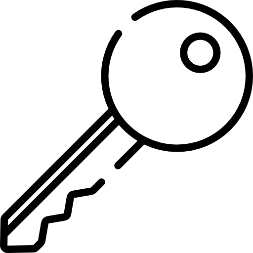 what are the times you should be aware of copyright infringement?
More than you 
might think.
Concerts
Recordings
Repertoire selection
Traveling with ensembles
Educational productions or arrangements
Giving out ANYTHING (recordings, prints, etc.)
“Am I cheating someone out of money?”
page
044
Content provided by the Music Publishers Association of the United States
[Speaker Notes: The basic question to remind yourself when thinking about copyright issues – “Am I cheating someone out of money” and that may be more ambiguous than you might think – but its safe to err on the side of caution. It’s how you can protect yourself, your employer and your career.]
how can I educate my students about copyright?
Lead by Example: Think about what you’re teaching your students about copyright, especially with the internet.
Maybe consider a small portion about copyright in your lessons, or as an
end-of-year topic.
To recap why this is important – here is a short video that details copyright’s TRUE importance:
Educational video 
explaining copyright 
morals and implications
page
045
[Speaker Notes: Use your role as a teacher to further help students understand the value of creative works, and our need to as a society to respect that work.]
ourcontacts
address
email
online
admin@mpa.org
mpa.org
facebook.com/MPAoftheUSA
@MPAoftheUSA
Music Publishers Association of the United States
243 5th Ave, Suite 236
New York, NY  10016
page
046
thank you. questions?
[Speaker Notes: Wrap up:

That about covers it. 

Remember to refer to your copyright guide and look up information that is readily available for you.
You are ready to be professionals and I wish you the best in your careers.  Remember your responsibilities in this area and don’t follow others that might not be responsible.  Protect your career.  Protect those that create music for you.  And, teach your students the right things to do your example.

Any questions? [TodaysMeet, Kahoot, etc.]]